不登校と自立支援
日本とオランダの比較
教育から教育制度へ
核は教育だが、条件・環境としての教育制度
教育制度が教育の質を条件付ける
　　何故サドベリバレイの教育が可能か
制度を変えることで、教育を変えることが可能
教育の中で起きている問題を、制度がどう対応しているかも重要
不登校問題の位相
教育を受けることの必要性
義務教育修了
卒業資格をどう認定するか
卒業資格をどう扱うか
少年犯罪の問題（オランダは強調）
就労の問題（オランダでは義務教育未修了は就労できない）
教育観の問題としての不登校
何故学校に行くのか
　　　　義務（いやいや）←→楽しい（進んで）
何故学校に行かないのか
　　　　さぼり・病気・不適応
不登校数は減少、割合は維持（長期的には増加）
不登校への対応の変化
　　　　問題視から許容へ　本当にそれでよいか
　　　　スクールカウンセラーはどうすべきか
不登校児童生徒数
小学校：22,327人　　男女比：52.5％：47.4％中学校：100,105人　男女比：50.1％：49.9％小・中計：122,432人 男女比：50.5％：49.5％

Ｃｆ　オランダ  (人口が日本の10分の１強)
　1995-96　  30,236
  1999-2000 24,821
全児童中の割合
小学校：0.32％（316人に1人）中学校：2.77％（36人に1人）合計　：1.15％（87人に1人）
不登校児童在籍学校数
小学校：9,545校（42.9％）中学校：9,328校（85.5％）合計　：18,873校（56.9％）
きっかけと考えられること
【小学校】①本人に関わる問題　　　　9,829人（44.0％）②親子関係問題　　　　　　4,303人（19.3％）③いじめを除く友人関係　2,640人（11.8％）【中学校】①本人に関わる問題 　　43,001人（43.0％）②いじめを除く友人関係　19,084人（19.1％）③学業の不振　　　　　　　11,041人（11.0％）
登校するようになった効果的措置
【小学校】①登校を促すため、電話をかけたり迎えにいくなどした　                                  3,608校②家庭訪問を行い、学業や生活面での相談に乗るなど、　様々な指導・援助を行った　　　　　　　　　　　                         3,272校                                      ③保護者の協力を求めて、家族関係や家庭生活の改善を図った　　　　　　　　　3,044校
効果的措置2
【中学校】①家庭訪問を行い、学業や生活面での相談に乗るなど、様々な指導・援助を行った　　　　　　　　　　　　　6,290校②登校を促すため、電話をかけたり迎えにいくなどした　5,856校③スクールカウンセラー等が専門的に指導にあたった　　5,471校
オランダの不登校
オランダ教育の特質　世界で最も自由な教育制度の国　しかし出席管理は厳しい
　　　ｃｆ　ラウラ・デッカーの事例
先進国で最も幸福な子ども（ユニセフ調査）
にもかかわらず存在するストレス　ｐ１１６
不登校の理由
両親の不仲・病気
移民で低学力
オランダの不登校指針１親
夜の保護者会などで学校とコンタクトをとる。
学校ガイドで、学校の不登校対策を知る。
学校が十分に対応してくれないときには苦情委員会に訴える。
参加協議会で対応を求める。
時間割等で子どもの不登校状況を把握する。
オランダの不登校指針２学校
子どもの状況、特に不登校については親に迅速に知らせる。
学校としての不登校対策を知らせる。
不登校が改善されないときには、専門家に協力を求める。
オランダの不登校指針３　報告
不登校を常に把握しておくことが必要で、校長は、不登校部局に報告する。
　３日以上欠席
　連続する４週間の間に１６時間以上、授業や実習を欠席
　義務教育担当官に報告。担当者は実情を調査し、解決策をさぐる。１２歳以上の場合には、地区法律担当が加わり、社会保険庁に報告する。１６歳、１７歳は児童手当支給停止
ラウラ・デッカーから考える
１９９５年生まれで海洋冒険家
２０１２年、１６歳でヨット単独世界一周の最年少記録を樹立
２００９年スタートの予定　→　児童保護局が禁止、拘束（背景として義務教育を一年間休むことの是非も）　→　（逃走などあったが）　訴訟　→　勝訴して航海に出発
オランダで大議論
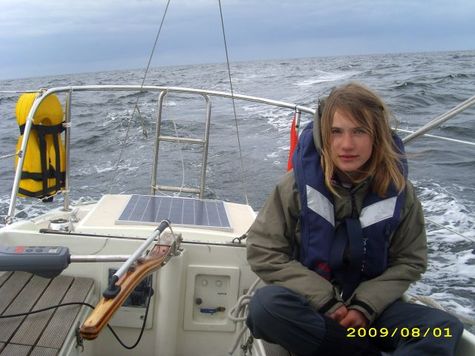 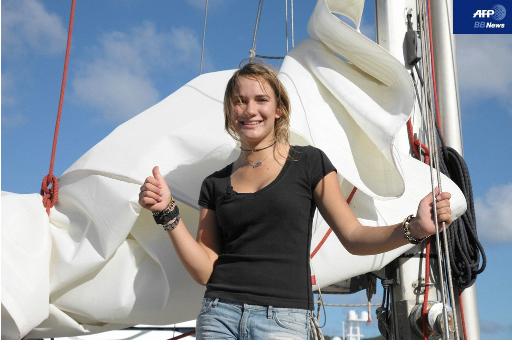 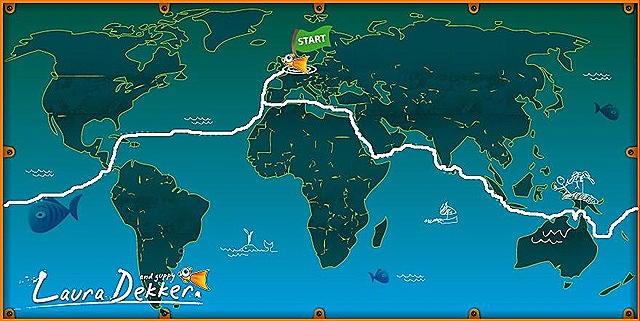 テキストの例
登校しようとすると腹痛
学校にいかずインターネットで交遊関係をもつ少女
オランダの自立支援
学校での対応  カウンセラー(優れた教師が講習・試験を受けて資格をとる。)が日常的に相談に
義務教育の修了が労働の条件
企業・自治体・学校の協力による義務教育修了と職業技術教育の実施　労働資格の獲得
オランダのいじめ
いじめは多数起きている。
ただし、学校選択制度のために、深刻な事例は極めて少ない。